МДОУ  «Детский сад № 233»
«Игры и упражнения на развитие 
чувства ритма у детей старшего возраста» 
(II часть)
Подготовила 
музыкальный руководитель:
Зиновьева В.В.

                            г. Ярославль 2021 г.
«Мишки и мышки»(«Шагать-шагать, бегать-бегать»)
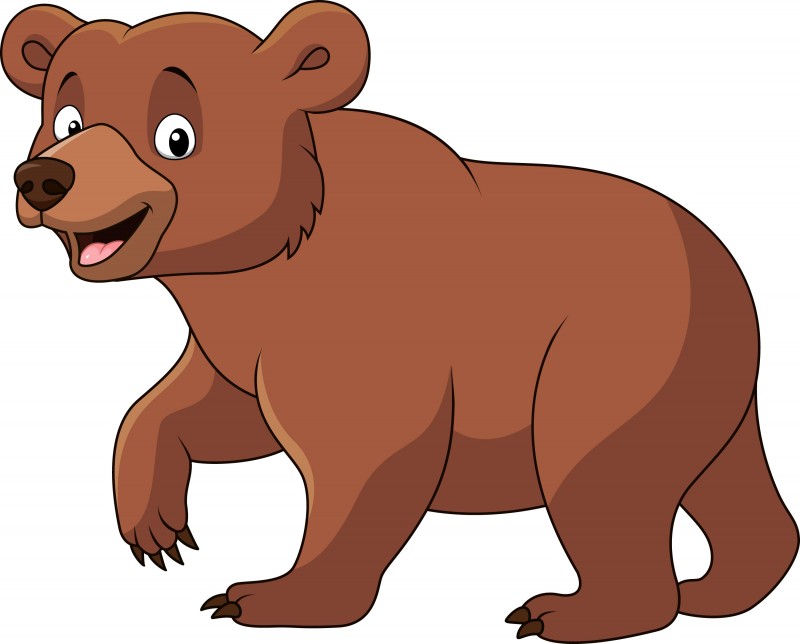 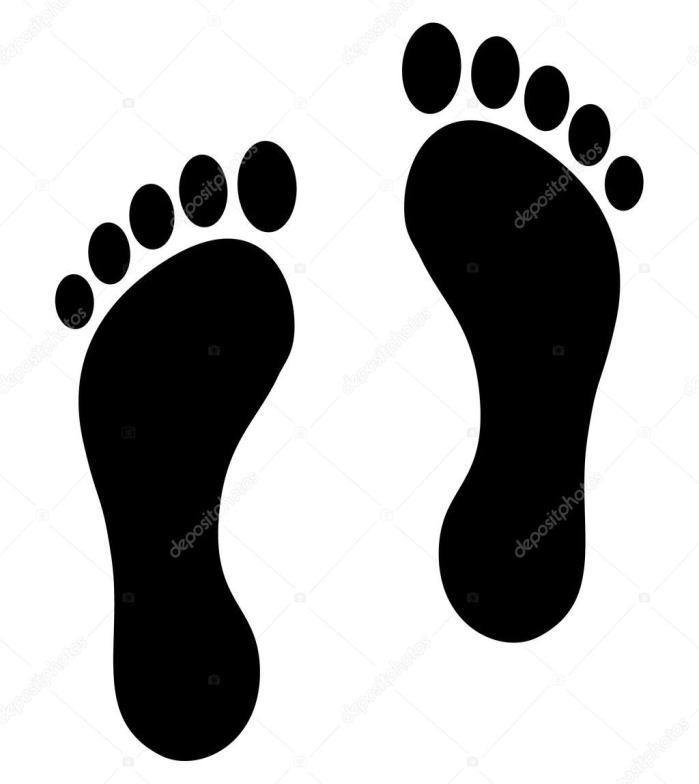 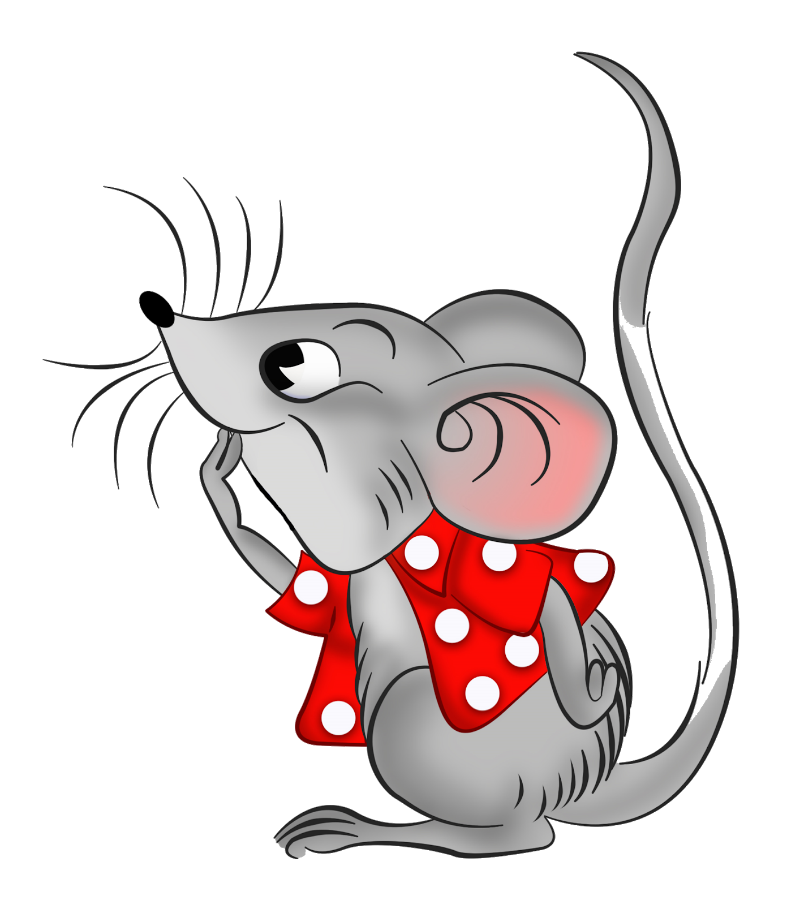 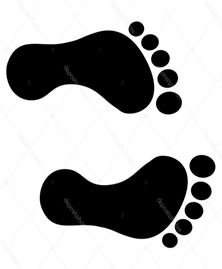 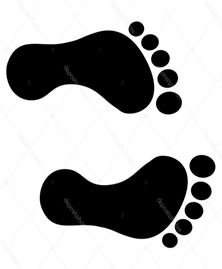 Когда ритм становится зримым:1.  Произнеси, сосчитай хлопки и соотнеси с картинкой.2.  Сосчитай сколько точек на картинке и прохлопай столько ударов.
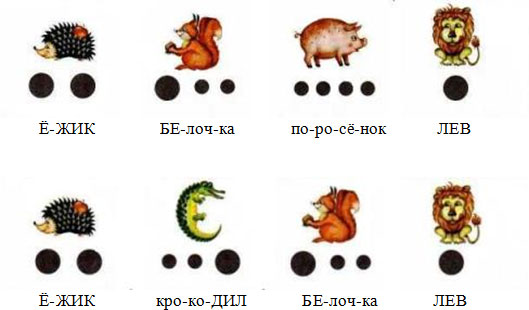 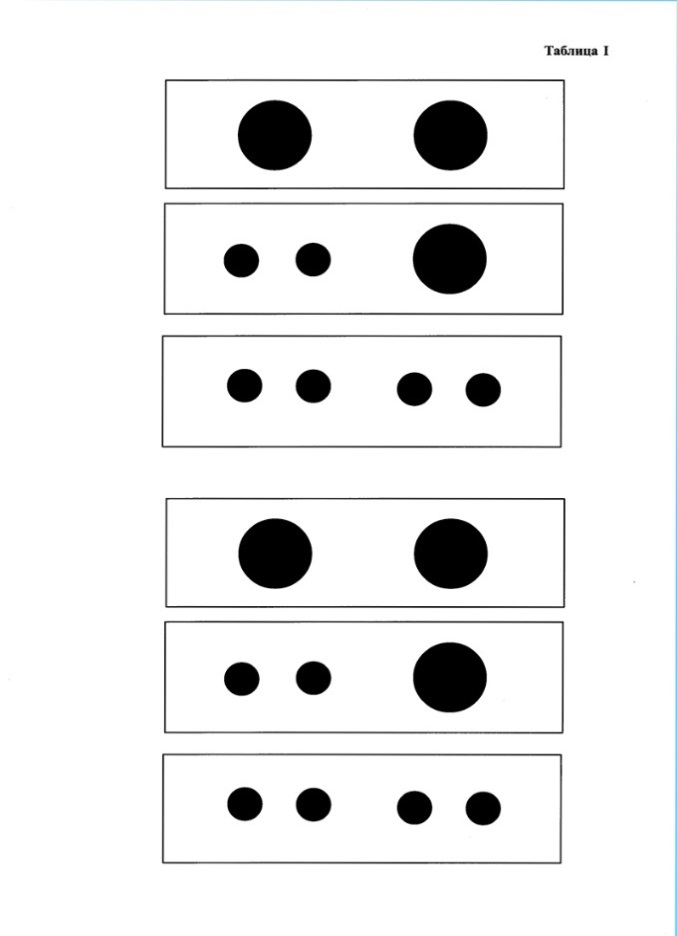 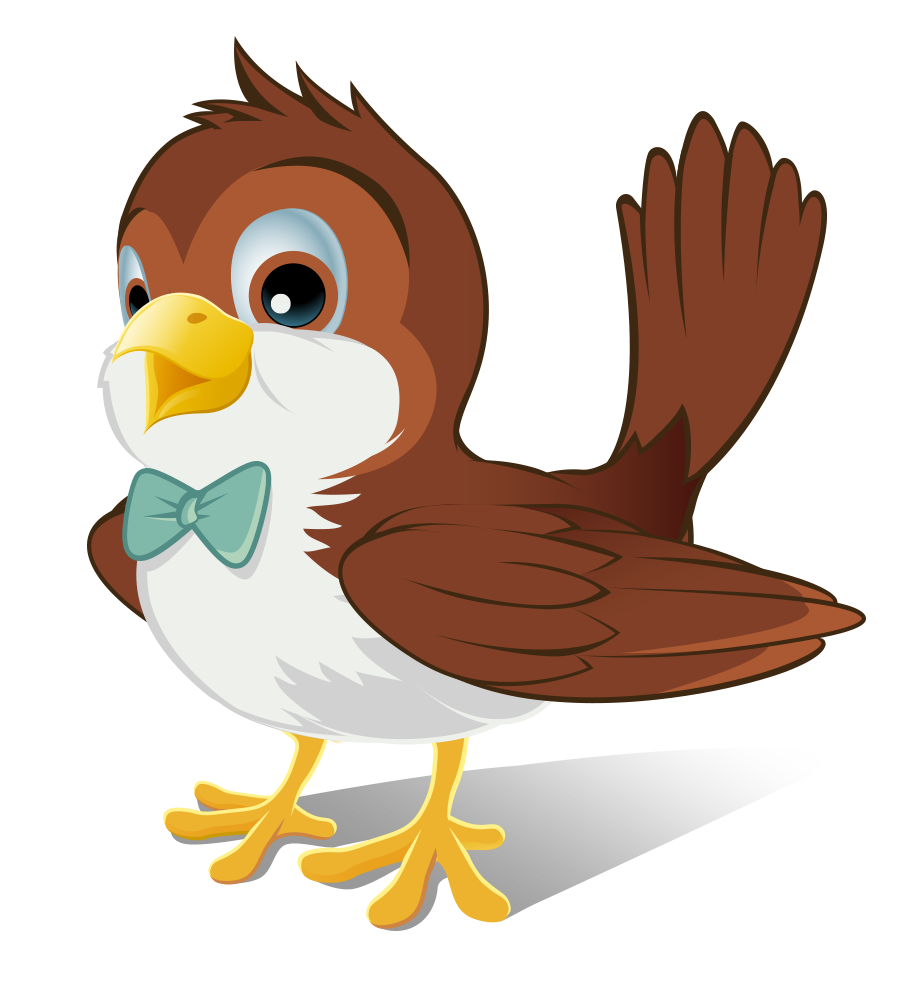 Ты на птичку посмотри и за нею повтори!
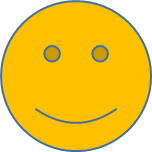 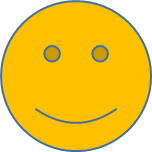 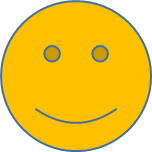 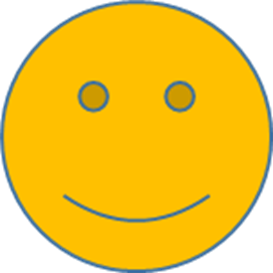 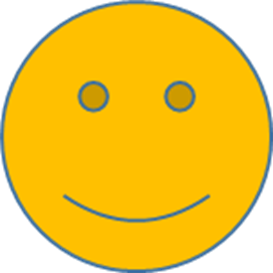 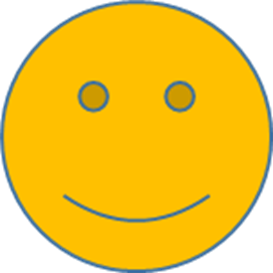 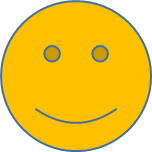 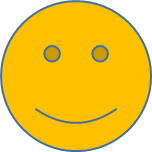 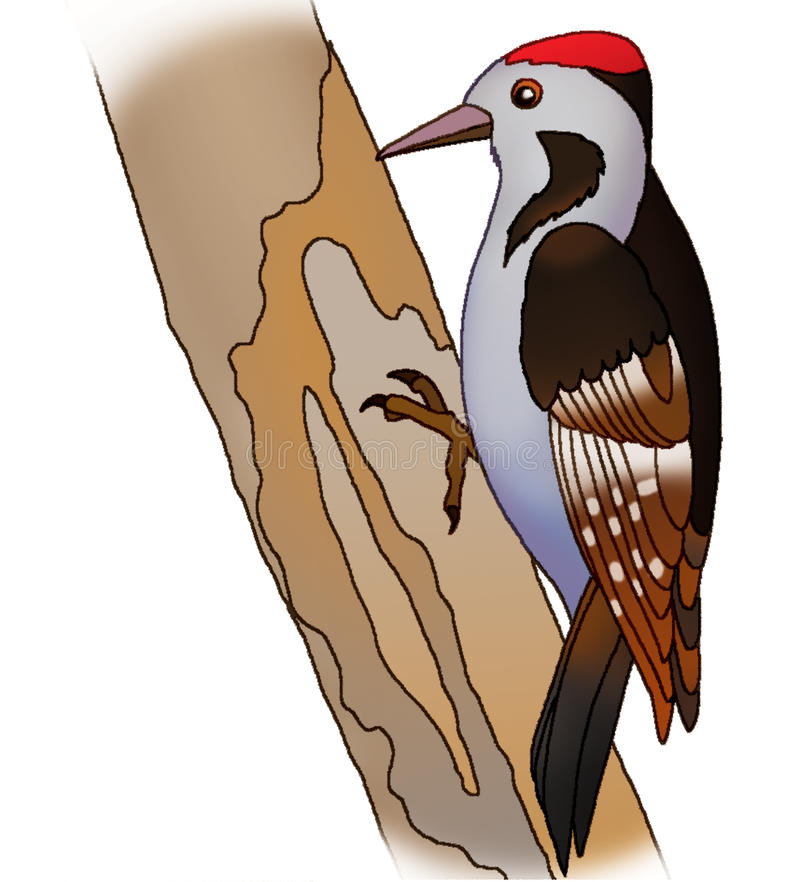 «Дятел сел на толстый сук - Тук да тук, тук да тук.Всем друзьям своим на юг телеграммы дятел шлёт:Что весна уже идёт, что растаял снег вокруг.Дятел зиму зимовал, в жарких странах побывалИ понятно почему скучно дятлу одномуБез друзей и без подруг».
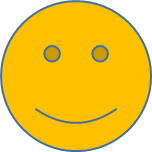 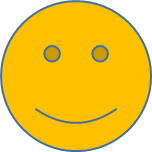 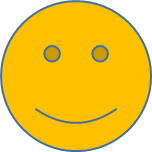 Ритмическая полифония
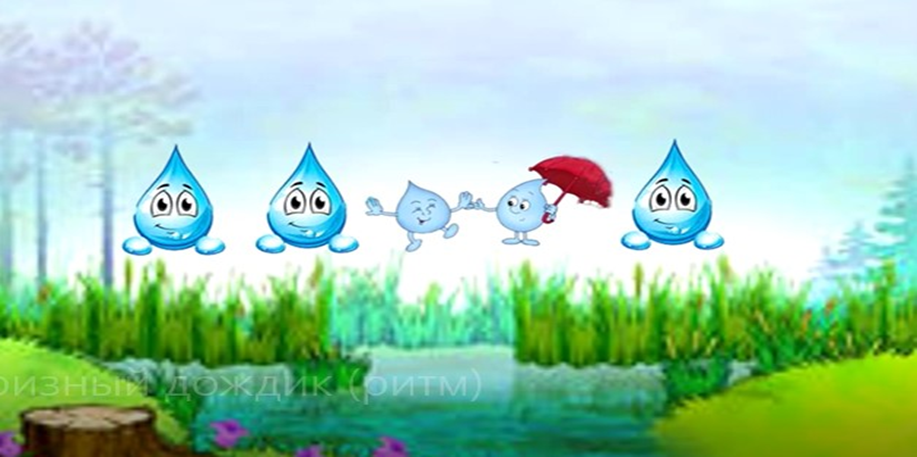 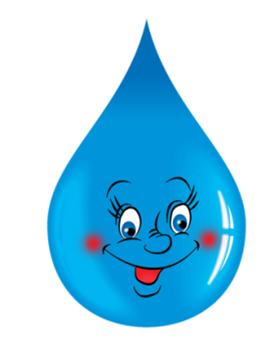 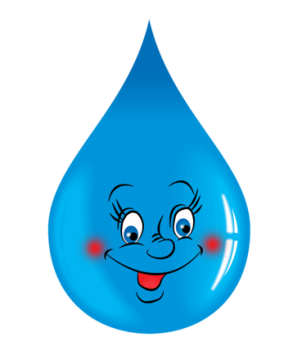 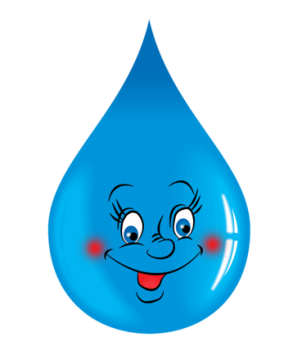 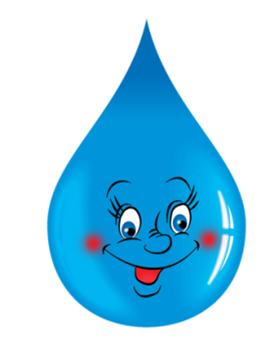 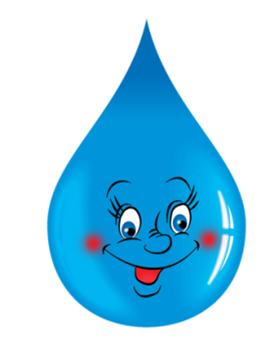 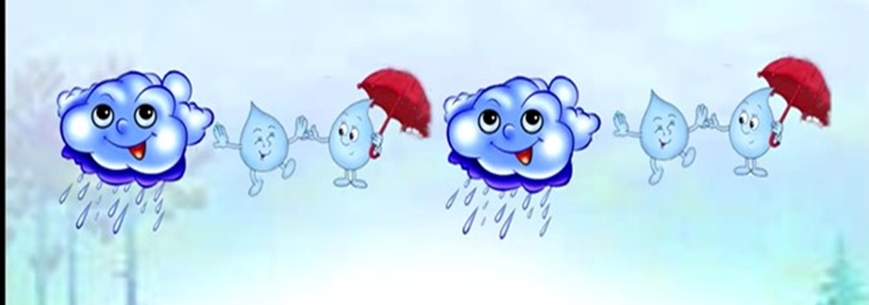 Ритмическое озвучивание стихотворения
«Веселый ручеек»
«Ручеёк в лесу бежал и зайчонка повстречал.
Тра-та-та, тра-та-та – лапками по пню стучал.
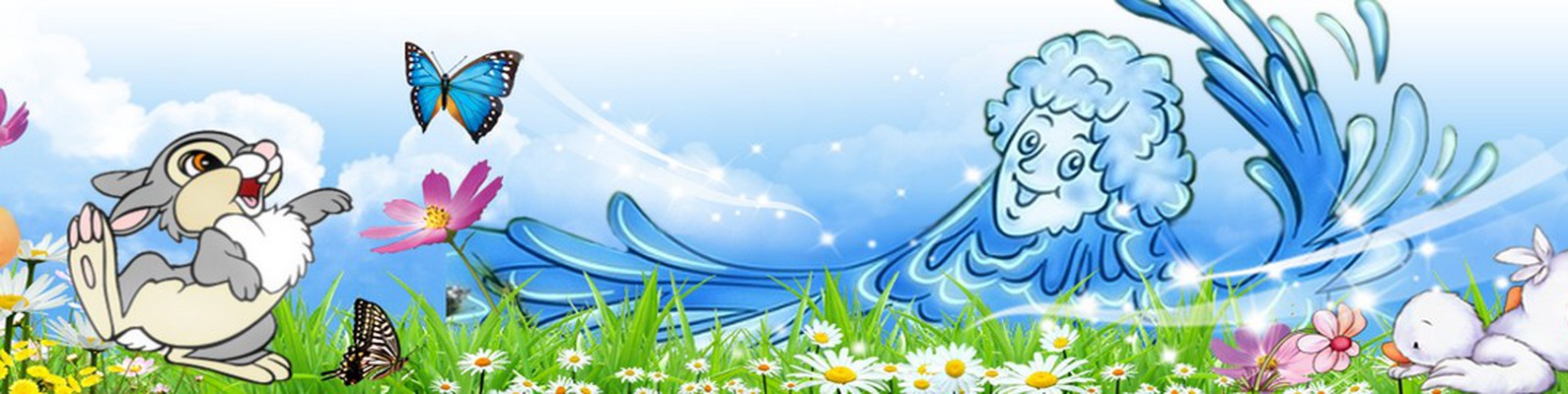 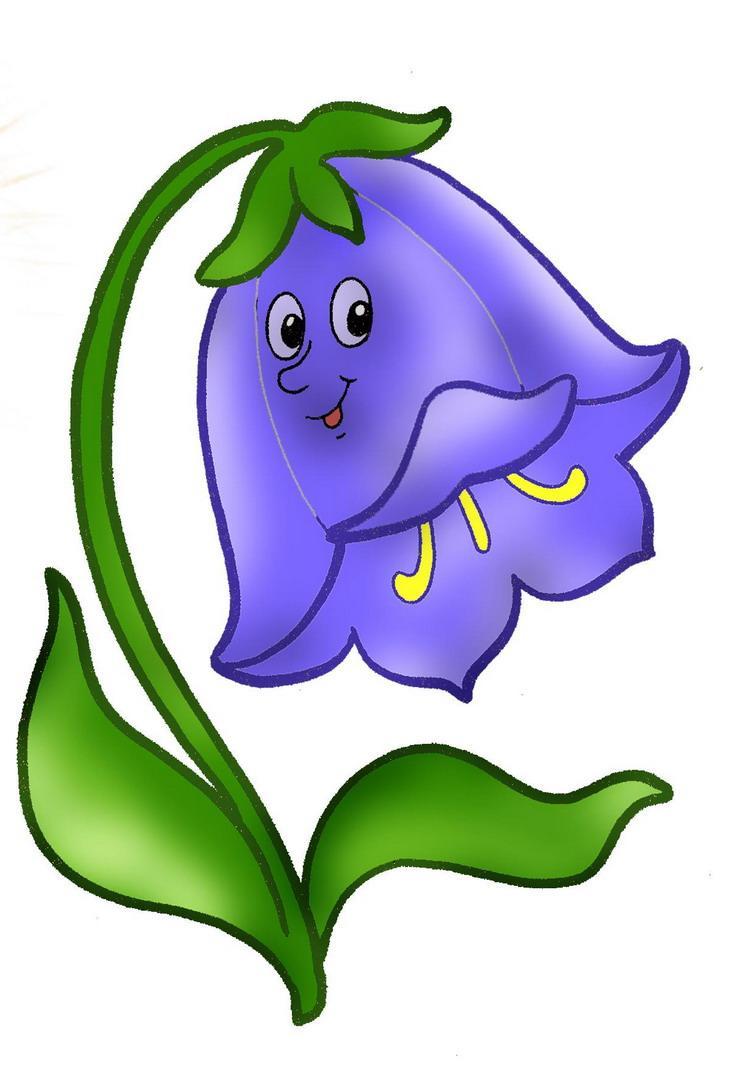 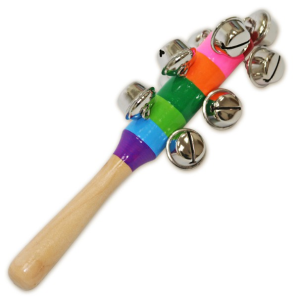 Ручеек зайчонку вторит: 

Дзынь-дзынь-дзынь, дзынь-дзынь-дзынь

Колокольчик их услышал: 

Динь-динь-динь, динь-динь-динь.

Белочка спустилась с ветки 

И орешками – хрум-хрум.

Тук-тук-тук – с берёзы дятел.

Ах, какой поднялся шум!
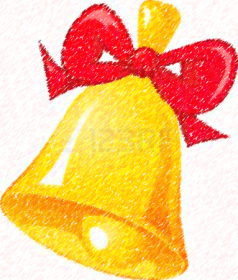 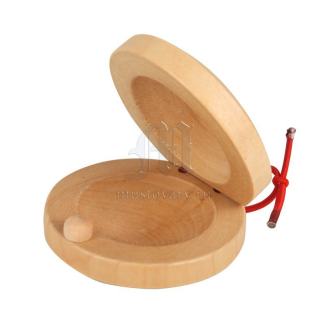 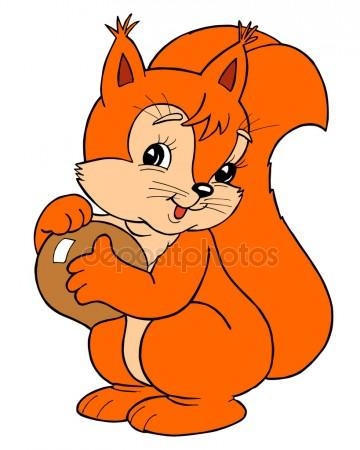 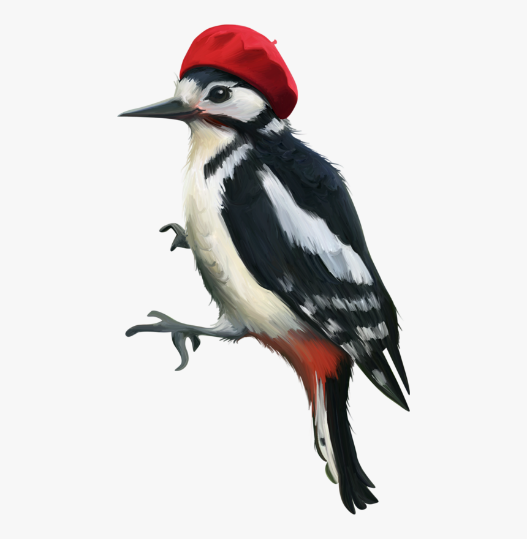 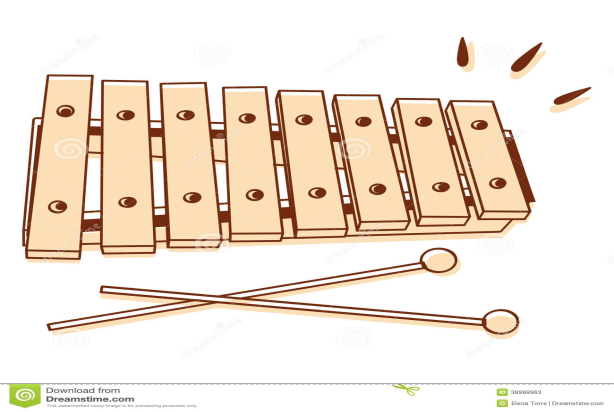 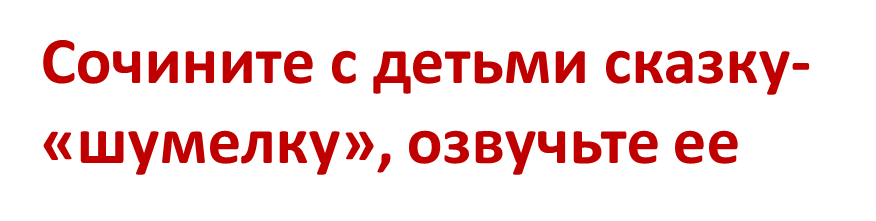 Сказка-шумелка
«Чей голос лучше»
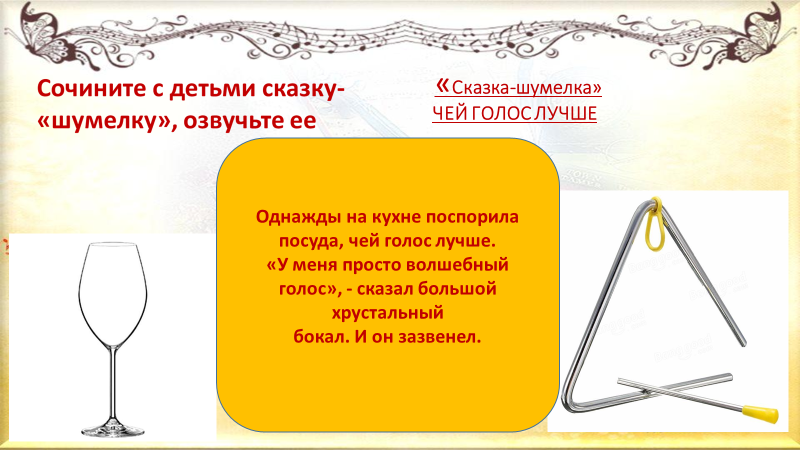 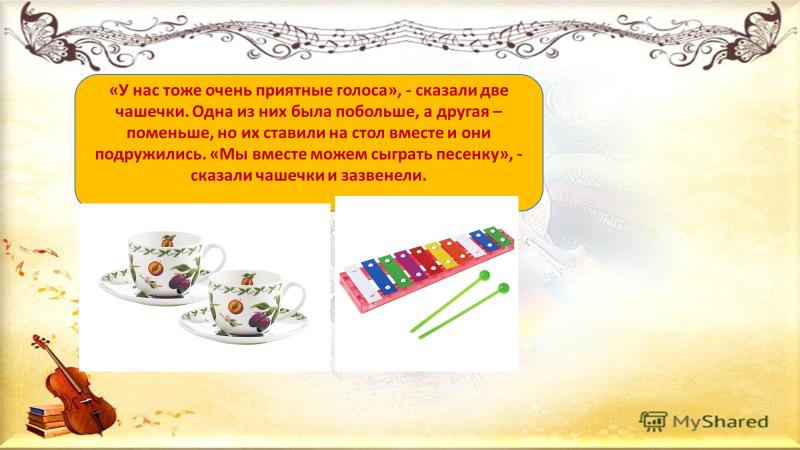 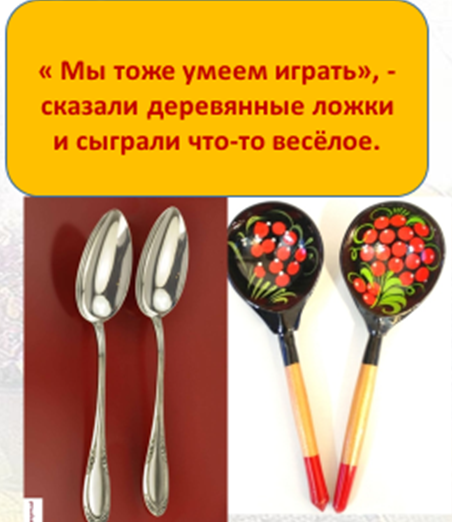 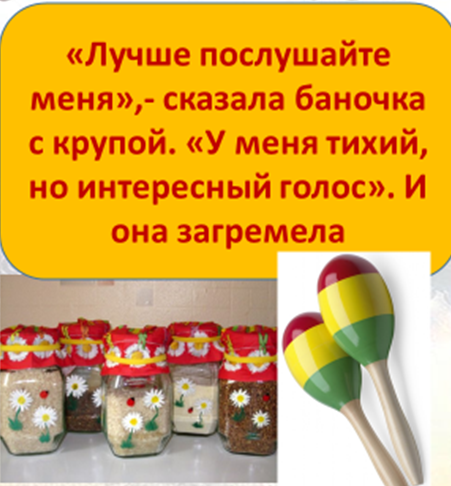 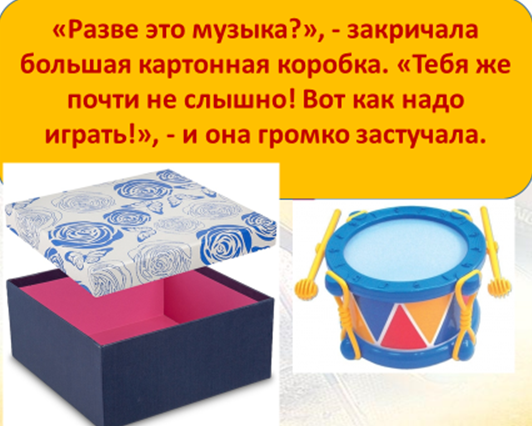 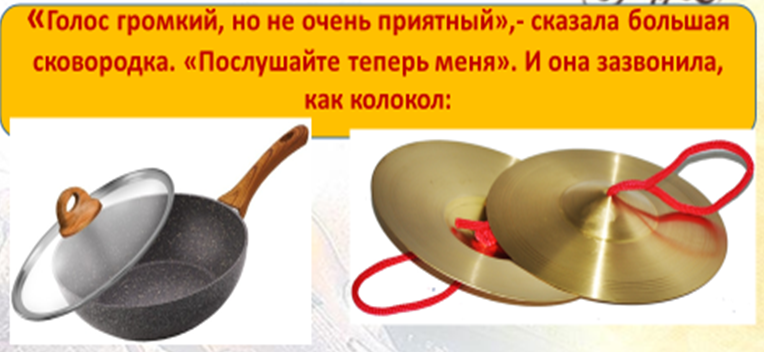 Но тут Катенька, которая стояла под дверью и всё слышала, закричала: «Бабушка! Я нашла музыкальные инструменты! Идем на кухню»!  
Катя включила магнитофон, они стали играть под музыку, а бабушка запела. И это был самый лучший голос.
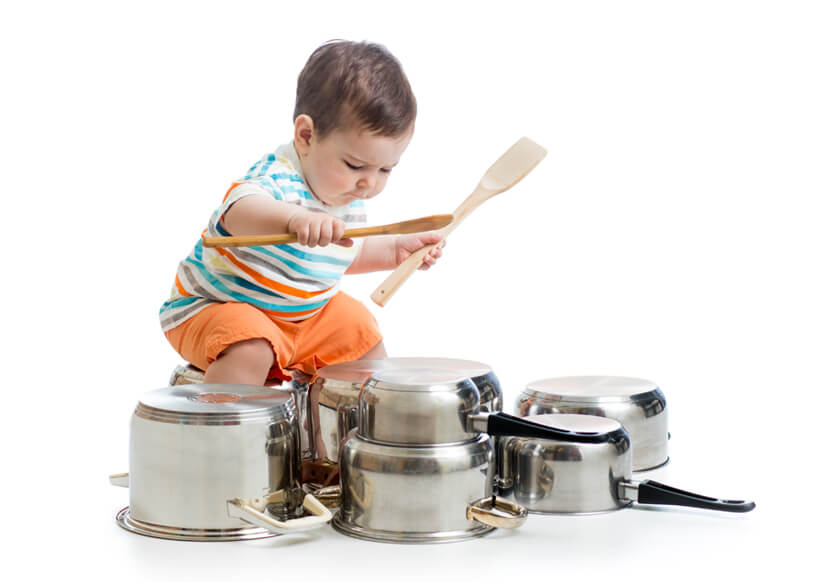 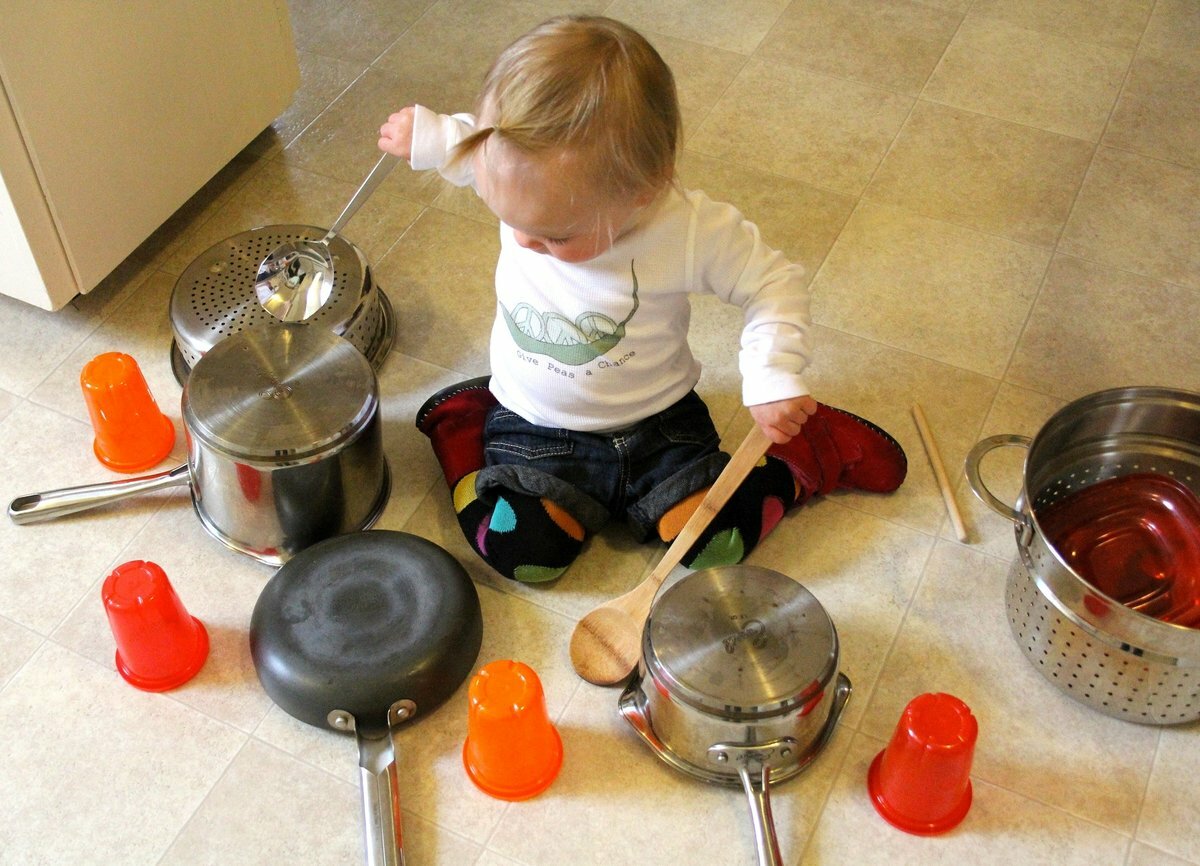 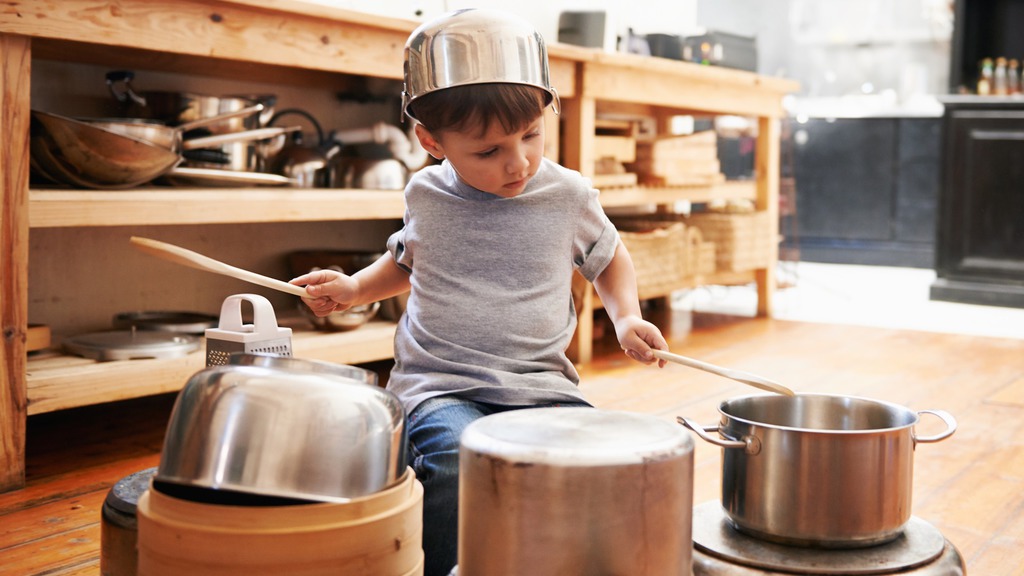